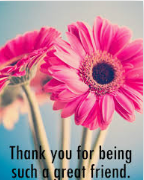 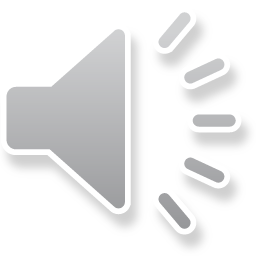 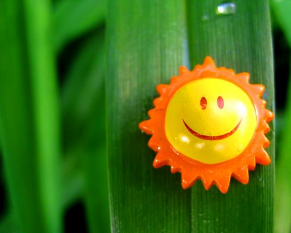 La phrase de la semaine
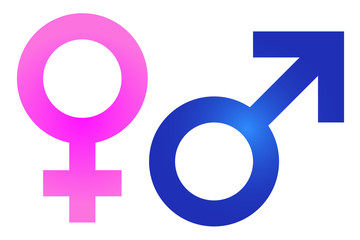 Je suis un ami génial!

Je suis une amie géniale!
This is only the pronunciation :  (shjuh swee z ung n ahmee shjeh-neeahl)
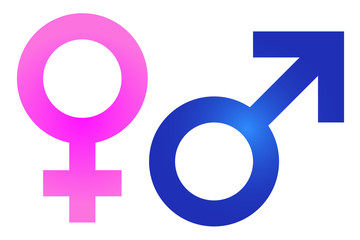 This is only the pronunciation :  (shjuh swee z Un n ahmee shjeh-neeahl)
=I am a great friend !
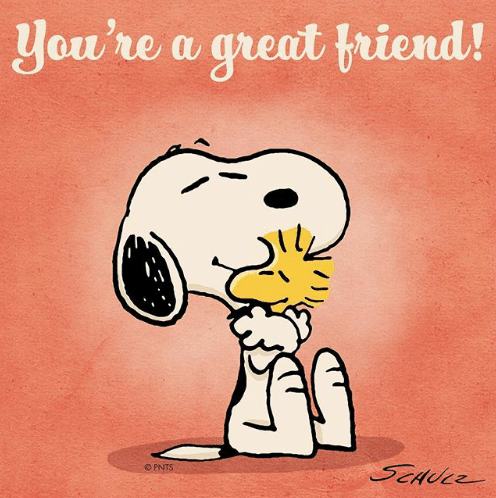 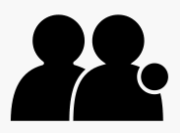 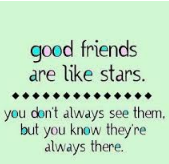